Chapter 4: Introduction to redox chemistry
Redox reactions
Oxidation and reduction
Redox reactions involve oxidation and reduction reactions.

These involve the transfer of electrons, where one species loses electrons and another gains them.

Oxidation is the loss of electrons.

Reduction is the gain of electrons.
OIL RIG
A simple way to remember what happens to electrons during redox is the acronym OIL RIG.
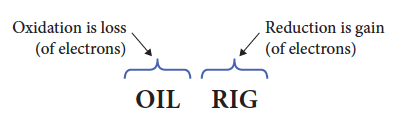 An example: magnesium and an acid
When magnesium reacts with hydrochloric acid the following reaction occurs:


If you write it as an ionic equation, then remove the spectator chloride ions, you are left with:
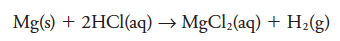 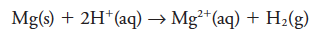 An example: magnesium and an acid
The magnesium metal has been oxidised as it has lost electrons to form magnesium ions. 

The hydrogen ions have been reduced, gaining electrons to form hydrogen gas.

The electrons have been transferred from the magnesium metal to the hydrogen ions.
Half equations
The overall equation can be split into two half-equations that more clearly indicate where electrons are lost and gained:
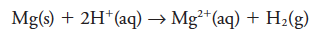 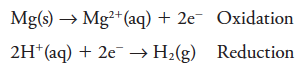 Oxidants and reductants
The magnesium metal lost electrons, but also caused the hydrogen ions to reduce.
The magnesium is called the reductant or reducing agent because it caused another species to be reduced.

The hydrogen ions gained electrons, but also caused the magnesium to oxidise.
The hydrogen ions are the oxidant or oxidising agent because they caused another species to oxidise.
Metal displacement reactions
A metal displacement reaction occurs when a solid metal is added to an ionic metal solution. 

A general equation for this is:


The relative activity of the two metals allows prediction of what will occur.

The less reactive metal will form a solid (A).
The more reactive metal will form ions (B).
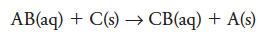 Metal displacement reactions
By doing a series of metal displacement reactions, an activity series of metals can be determined that ranks metals in order of their chemical reactivity. 

You can also use the Standard Redox Potentials to find out which metal is more reactive. The metals at the bottom are the most reactive and will displace the ions of metals above them.
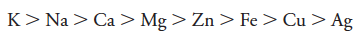 Halogen displacement reactions
Halogen displacement reactions occur when a halogen is added to an ionic solution containing a different halogen ion (halide ion).

For example, adding chlorine (Cl2) to a solution containing iodide ions (I–). You can use the Standard Reduction Potential chart as the most reactive Halogens are at the top of the table.

The general equation for this is:
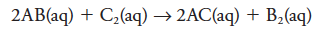 Other REDOX reactions
Disproportion, when oxidation and reduction can occur from the same species.
e.g.     2H2O2     → 2H2O   +  O2
The oxygen in the peroxide has gone from -1 to  -2 in the water and zero in the oxygen.
Combustion, usually in oxygen, involves the oxygen going from zero to -2, so burning say methane, the carbon goes from -4 to +4.
      CH4  +  2O2 →   2H2O   +  CO2 
Incomplete combustion to form carbon monoxide results in the ON of carbon going from -4 to +2
Chapter 3: Introduction to redox chemistry
Oxidation numbers
What is an oxidation number?
Oxidation states or oxidation numbers are used to determine whether oxidation or reduction is occurring when it is not obvious.

Oxidation state is an indication of the number of electrons an atom would gain or lose to get to its present state. It assumes that each species is completely ionic.

All oxidation states have a positive or negative charge that must be included; e.g. +2 or –3.
Rules for oxidation numbers
1	The oxidation state of any element is zero.

Sodium, Na, has oxidation state = 0
Chlorine gas, Cl2, has oxidation state = 0

2	The oxidation state of a monatomic ion is the same as the charge on the ion.

The sodium ion, Na+, has oxidation state = +1
The chloride ion, Cl-, has oxidation state = –1
Rules for oxidation numbers
3	The oxidation state of hydrogen in compounds is always +1, EXCEPT when forming metal hydrides it becomes -1(MH, where M = metal). An example of a metal hydride is MgH2.

4	The oxidation state of oxygen in compounds is always –2, EXCEPT for:
peroxides (e.g. H2O2 – hydrogen peroxide), where oxidation state = –1
F2O, where it is +2.
Rules for oxidation numbers
5	In a neutral compound (CO2, MgCl2), the sum of the oxidation states of the individual atoms must total zero.

6	In ions, the sum of the oxidation states must always equal the charge on the ion. The sulfate ion, SO42–, has oxidation state = –2.

7	The most electronegative species in a compound is assigned the negative oxidation state; the least electronegative species is positive.
A simple example
Carbon dioxide is a neutral molecule, so the component atoms need to have oxidation states that add up to zero.

CO2

Oxygen has oxidation state of –2. There are two oxygen atoms, so the carbon must have oxidation state of +4 to balance to zero.
A complex example
The sulfate ion, SO42–, has overall charge of 2–, so the sum of oxidation numbers must equal –2.

The oxygen has oxidation state –2 and there are 4 of them, so –8 in total.

The sulfur must balance to give –2, so will have an oxidation state of +6.
Using oxidation states to write half-equations
Use the rules to write complex half-equations in acidic conditions:

1	Balance all atoms other than hydrogen and oxygen.
2	Balance the oxygen atoms by adding water molecules (H2O).
3	Balance the hydrogen atoms by adding H+ ions.
Balance the charge by adding electrons, take into account any charged species.
Half equations and balancing from 1st Principles in acidic solution
Half Equations
Reactive metals undergo oxidation, but may have different oxidation states. Hence why they are found as salts in nature.
Non- reactive metal ions, want to undergo reduction, hence why precious metals are found as the elemental species in nature, eg Au, Ag.
On the Standard Reduction table, the species with a positive Eo undergo reduction, whilst a negative Eo undergoes oxidation.
If the overall Eo is greater than 0 then the reaction will occur spontaneously. If less than 0 then the reaction is non-spontaneous.
1st Principles balancing in acidic conditions
Balance atoms other than Oxygen and Hydrogen
Balance Oxygen by adding water to the opposite side of the equation
Balance Hydrogen by adding H+ ions to the opposite side of the equation
Balance the charge of the equation using electrons. NB the charge on both sides does not have to equal zero.
Chapter 3: Introduction to redox chemistry
Ionisation energy and the Periodic Table
How atoms become stable
Chemical stability is about electrons and their arrangement, especially valence electrons.

Noble gases are stable because they have a full valence shell.

Other atoms do not have a full valence shell and are unstable. They gain stability by losing and gaining electrons.
Metals
Metals typically have 1, 2 or 3 electrons in the valence shell, so need to lose them to form a stable species. 

For example, magnesium has two electrons in its valence shell, and will lose them to form a 2+ ion. 

It has 12 protons, but only 10 electrons after losing 2, so it has an overall 2+ charge, but is stable.

The ion has formula Mg2+.
Non-metals
Non-metals typically have a nearly full outer shell,so will gain electrons to become stable. 

An atom of oxygen has 6 electrons in its valence shell and will gain two. 

The oxide ion now has 8 protons and 10 electrons, so has an overall charge of 2– and has formula O2–.
Ionisation energy
There is a link between the ability of a chemical species to attract electrons and its reactivity.

Ionisation energy is the energy required to remove one electron from a gaseous species.
Ionisation energy
First ionisation energy – energy required to remove one electron from a gaseous atom to form a gaseous ion

Second ionisation energy – energy needed to remove another electron from the resulting ion


Atoms have as many ionisation energies as they have electrons. Sodium has 11 electrons and 11 ionisation energies because each electron can be removed.
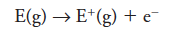 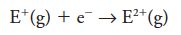 Ionisation energy
As more electrons are removed, the ratio of protons to electrons changes. 

A higher proportion of protons means a greater force of attraction between the nucleus and the remaining electrons.
Ionisation energy
Each successive ionisation energy is higher than the previous.
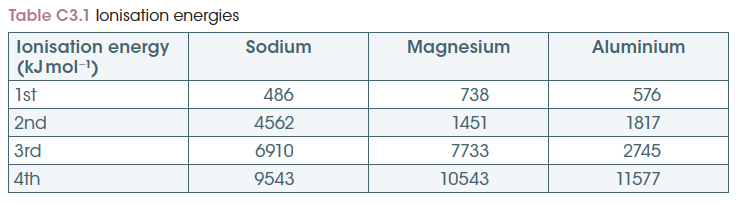 [Speaker Notes: Activity 3.2 – Ionisation Energy and Valency – to show the relationship between ionisation energy and valency of an element.

Activity 3.3 – Trends in Ionisation Energies – describing trends in periods and groups on the periodic table.]
Chapter 3: Introduction to redox chemistry
Corrosion
What is corrosion?
When a metal oxidises in the presence of air to form a metal oxide, the process is known as corrosion.


Water vapour in the air acts as an electrolyte to allow the transfer of electrons from the metal to the oxygen.
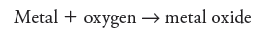 A simple example: magnesium
A clean strip of magnesium is shiny, but over time it becomes dull and loses its lustre.

A coating of magnesium oxide forms on the metal over time.
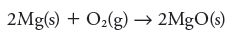 Rust
Rust is hydrated iron(III) oxide and is a common example of corrosion.

A simplified equation for the process is:


The half reactions for rust are:

  O2  + H2O  + 4e-   →  4OH-      +0.40V
   Fe →   Fe2+   + 2e-                   +0.44V
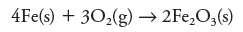 Rust
Adding the two half-equations gives:


The products that form (iron(II) ions and hydroxide ions) react further to form iron(II) hydroxide, Fe(OH)2, which then oxidises to form rust as seen below: The rate of the “rusting” will increase in the presence of electrolytes such as salt.
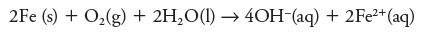 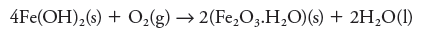 Aluminium
Aluminium is a passivating metal, so does not corrode as easily as metals such as iron.

Aluminium reacts with oxygen to form aluminium oxide, which binds tightly to the surface of the metal to form an impervious layer to oxygen and water. 

This prevents corrosion of the metal underneath.

Iron does not form this oxide layer, so corrodes more easily.